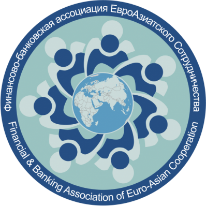 КВАЛИФИКАЦИОННЫЙ ПОДХОД 
В HR-МЕНДЖМЕНТЕ ОРГАНИЗАЦИЙ
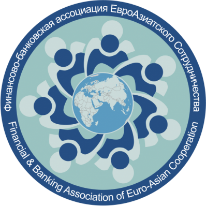 Профессиональный стандарт
Квалификация работника - уровень знаний, умений, профессиональных навыков и опыта РАБОТНИКА
Профессиональный стандарт - характеристика квалификации, необходимой работнику для осуществления определенного вида профессиональной деятельности, в т.ч. и трудовой функции

Статья 195.1. ТК РФ
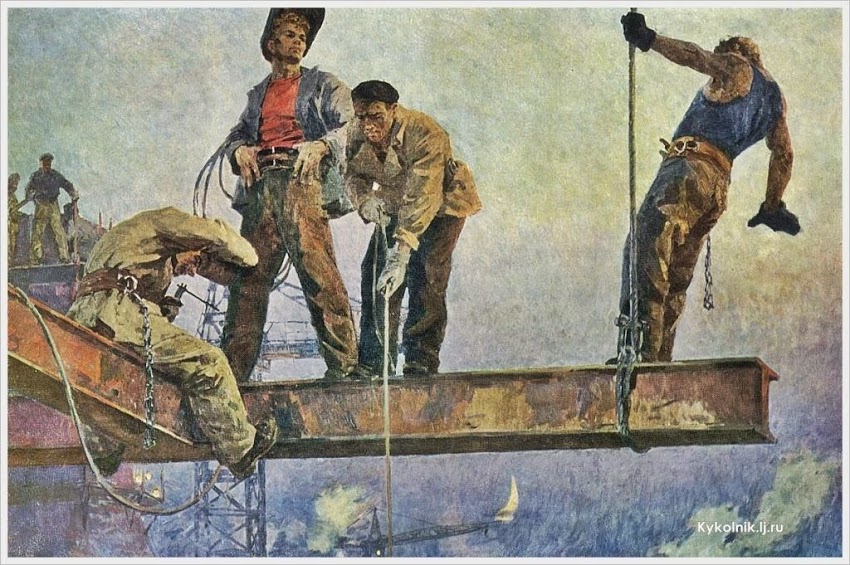 Квалифицированный труд – труд, требующий специальной подготовки работника, наличия у него компетенций, необходимых для выполнения определенного вида работ (соответствующих ТФ, отраженных в ПС)
Компетенция – динамическая комбинация знаний, умений, опыта и готовность применять их для успешной профессиональной деятельности
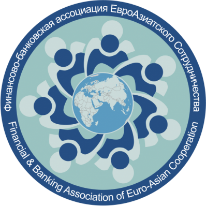 Логичный вопрос:где здесь HR?
Квалификация и компетентность – ключевые элементы интеллектуального капитала – определяют стоимость и долговечность компании     

Непрерывное развитие компаний требует переосмысления кадровых политик, HR-технологий и практик

Решение бизнес-задач обеспечивается системой управления знаниями и квалификациями

Сетецентричность – новые подходы к ведению бизнеса
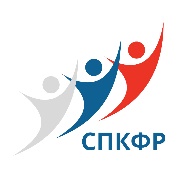 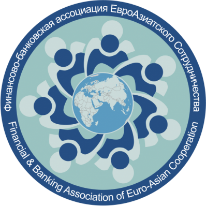 ЧТО ИЗМЕНИТСЯ В ПОДБОРЕ ПЕРСОНАЛА 
ПРИ ПЕРЕХОДЕ НА ПРОФЕССИОНАЛЬНЫЕ СТАНДАРТЫ
ДО ВНЕДРЕНИЯ ПРОФСТАНДАРТОВ :
6
2
1
5
2
1
4
3
4
Рекрутер
Рекрутер
Заказчик
Заказчик
Рекрутер
Соискатели
Работные сайты
Описание вакансии
Запрос на вакансию
Предложение о работе Условия ТД
Публикация
Интервью
Входная оценка
Резюме
Собеседование
Проф.тест
Не формализовано описание квалификационных требований
Неоднозначное значение квалификационных требований
Отсутствует единый язык квалификационных требований
5
1
3
Отсутствие унифицированных понятий и описаний ТФ, ТД, ЗУН, компетенций
Наличие корпоративных особенностей и специфики
ДИ и наименование должности специфичны
2
6
4
ПОСЛЕ ВНЕДРЕНИЯ ПРОФСТАНДАРТОВ:
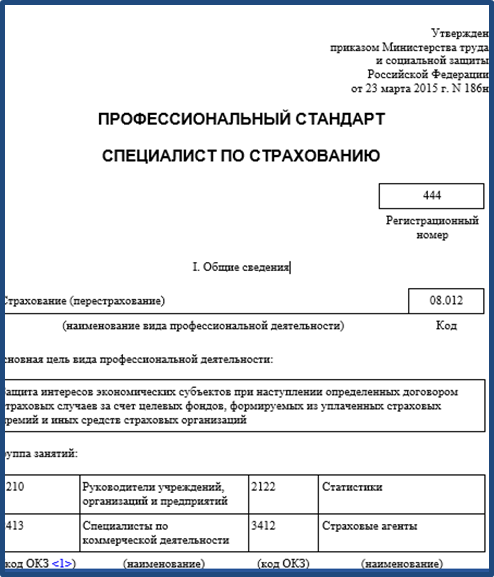 ЗАКАЗЧИК
РЕКРУТЕР
СОИСКАТЕЛЬ
РЕКРУТЕР
ЗАКАЗЧИК
РЕКРУТЕР
Соискатель отражает в резюме свой квалификационный уровень на основе ПС
Интервью и собеседование подтверждает/ опровергает заявляемый квалификационный уровень
Запрос на  вакансию на основе ПС
Предложение о работе 
Условия ТД совпадают с положениями ПС + специфика
Описание вакансии на основе ПС
*ПС обеспечивает единый понятийный язык для всех участников
Факторы успеха организации
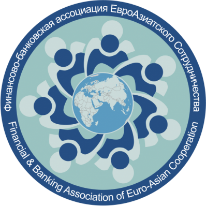 Основные элементы HR-ресурсов

квалификация сотрудников 
нормирование и оплата труда
корпоративные знания и их трансляция
мотивация, система вознаграждения
организационная культура, коммуникации 
кадровые политики, система менеджмента

Показатели успешности: 

Опережающий рост производительности труда над затратами на персонал

Повышение конкурентоспособности продуктов/услуг
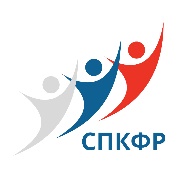 СОПРОВОЖДЕНИЕ ПРОФЕССИОНАЛЬНОЙ АДАПТАЦИИ 
НОВОГО РАБОТНИКА
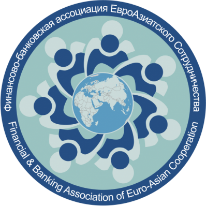 ДО ВНЕДРЕНИЯ ПРОФСТАНДАРТОВ :
2
5
1
3
2
4
Кадровый администратор
HR-менеджер
Руководитель
Руководитель
Наставник
Новый работник
Руководитель
F   ЛНА Техн.стандарты
Спец.знания
Коллектив
Цепочки вз/дей
F   ЛНА Техн.стандарты
Спец.знания
Коллектив
Цепочки вз/дей
Заключение ТД, ознакомление 
с ДИ, ТФ, ТД
Определение
дня выхода на работу
Подготовка РМ
Решение о завершении ИС
Оценка результатов ИС
Аттестация по итогам ИС
Введение в должность
План на ИС
Отсутствует единый язык квалификационных требований
Отсутствие унифицированных понятий и описаний ТФ, ТД, ЗУН, компетенций
5
Не формализовано описание квалификационных требований
1
4
Наличие корпоративных особенностей и специфики
2
ПОСЛЕ ВНЕДРЕНИЯ ПРОФСТАНДАРТОВ:
Определены способы достижения умений и трудовых действий в адаптационном периоде
Методы контроля завершения ИС соответствуют технологии НОК
Внесены изменения в типовые формы плана индивидуальной адаптации и обучения нового работника
Определены квалификационные несовпадения с требованиями должности                            у нового работника
Анализ соответствия квалификации нового работника должностным требованиям
*ПС обеспечивает единый понятийный язык для всех участников и возможность применения ОС
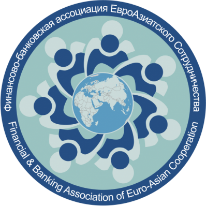 Современные реалии и вызовы времени
«Инновационные рельсы» меняют модели и инструменты управления предприятием
Индивидуальный «рецепт» выживания с опорой на сильные компетенции 
Технологические и бизнес-решения возникают на стыке квалификаций, трудовые навыки перестают носить статичный, типовой характер
Оборот прикладного внутрикорпоративного знания выступает основой цепочек производства ценностей
Конкуренция строится вокруг качества создаваемых продуктов, товаров или услуг
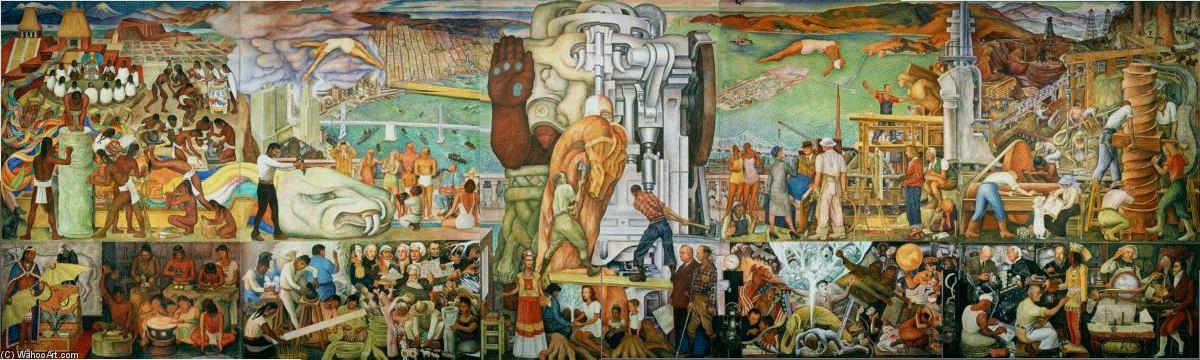 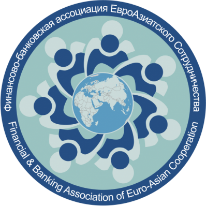 Сегодня наиболее востребованные в сфере ФинТех (пример)
Специалисты в области Big Data
Специалисты в области машинного обучения в финансах
Специалисты в области кибербезопасности
Специалисты по облачным технологиям
Специалисты IoT (поддержка технологии интернет вещей)
Специалисты front-end и back-end разработчики
Для решения данной кадровой проблемы требуется модернизация системы управления человеческим и социальным капиталом организации 
в сторону опережающих, проактивных решений 
и получения организацией бизнес-эффекта
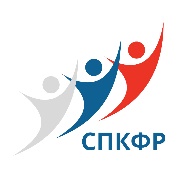 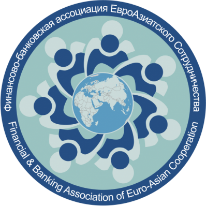 КВАЛИФИКАЦИОННЫЕ ТРАЕКТОРИИ РАЗВИТИЯ И ОБУЧЕНИЯ 
ПЕРСОНАЛА
ДО ВНЕДРЕНИЯ ПРОФСТАНДАРТОВ :
1
3
2
1
Работник
Специалист по обучению
Руководитель
Руководитель
Учебный центр
Работник
Учебный центр
Подбор корп.уч. программы или внешней программы
Формирование плана обучения и бюджета
Определение
потребности в обучении
План индивидуального развития
Планирование 
карьерных траекторий
Контроль знаний и навыков
Обучение
Оценочные средства 
не отражают квалификационные требования
Уч.программы не соответствуют квалификационным требованиям ПС
3
Не формализовано описание квалификационных требований
1
2
ПОСЛЕ ВНЕДРЕНИЯ ПРОФСТАНДАРТОВ:
Методы контроля знаний  соответствуют технологии НОК и содержит аналогичные оценочные средства
Программа подготовки направлена на развитие знаний, умений и ТД обучаемых работников по должности на основе требований ПС
Внесены изменения в содержание корп.учебно-тематических планов: курсы, семинары, тренинги
Проведен анализ корп. учебных программ на их соответствие ПС
Внешнее обучение и переподготовка по программам ДПО ведется в соответствии требованиями ПС
*ПС обеспечивает соответствие УП квалификационным требованиям и 
возможность применения технологии НОК
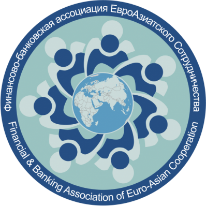 Два фокуса внедрения ПС
Соответствие компаний требованиям ФЗ
Применение ПК в бизнес-интересах компаний
изменение учетно-кадровых документов, регламентов
проведение независимой оценки квалификации
контроль выдачи сертификатов, допусков
коррекция образовательных программ
выявление точек добавочной стоимости
работа с изменениями, инновациями
оптимизация взаимодействия 
развитие компетенций работников
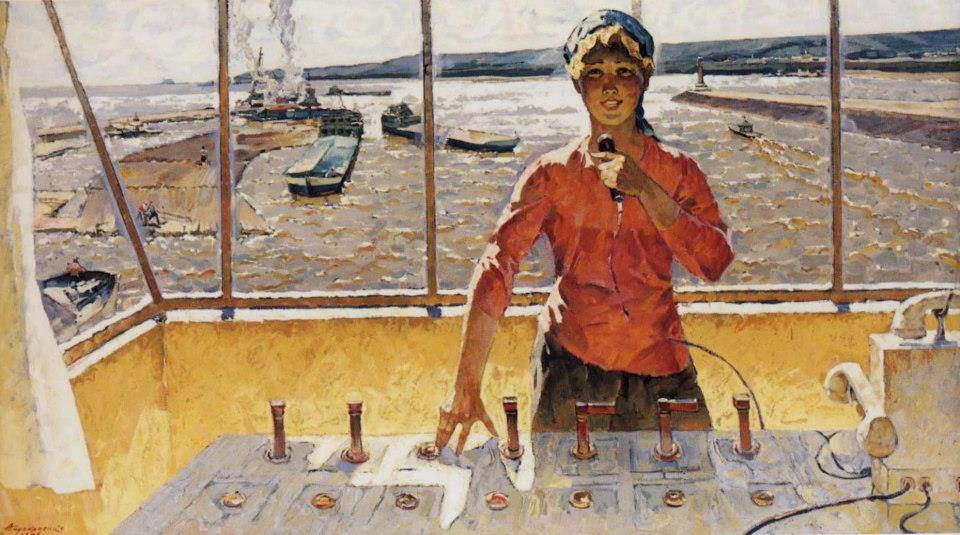 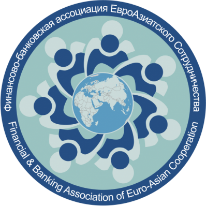 Сближение механизмов аттестации с независимой оценкой
требования к аттестуемому работнику отражают требования к квалификации 
составлен перечень должностей, содержащих утвержденные наименования квалификаций
процедура аттестации содержит этапы НОК
оценочные средства применяются в соответствии с уровнем квалификации
для разных квалификаций применяются разные комплекты оценочных средств
работники, занимающие должности, подлежащие обязательному применению ПС в соответствии с ч.2 ст.57 и ст.195.3 ТК РФ направляются на НОК 
определены ЦОКи для оценки работников, занимающих должности, обязательных к применению ПС
определены источники финансирования НОК
определен план направления работников на НОК
установлены сроки исполнения ст.11 238-ФЗ
итоги аттестации формулируются на основе положений ПС
Планирование и подготовка персонала на основе опережающих квалификаций
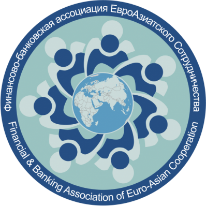 После применения ПС:
новые профессии, специальности, должности
Наименование должности соответствует 	требованиям/рекомендациям ПС
Задачи и трудовые функции работника сформулированы с 	использованием положений ПС
Должностные обязанности составлены на основе трудовых 	функций/действий, описанных в ПС
Перечень необходимых умений и знаний соответствует ПС 
Должности, обязательные к применению ПС, содержат требования к 	образованию и к опыту практической работы
Предусмотрены особые условия допуска к работе (ст.195.3 ТК)
Корпоративные учебные программы содержат квалификационные 	требования 
Применяется технология НОК при кадровых перемещениях
Цели создания Центра развития кадрового потенциала
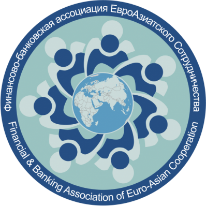 Формирование пула решений для преобразования ПК в совокупные производственные результаты
Обмен лучшими практиками по созданию систем управления ПК в интересах развития компаний
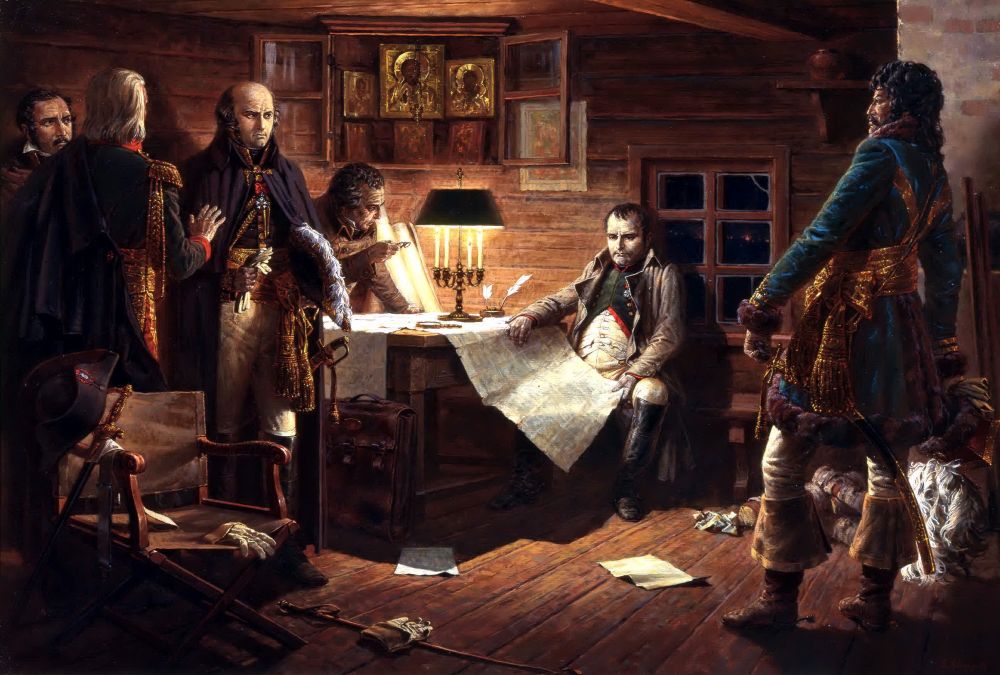 Методическая поддержка процесса развития и применения ПК, их интеграция с производственными процессами и бизнесом компаний
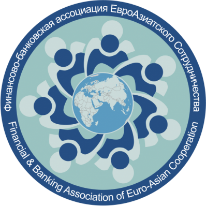 ОТКРЫТЫЕ ВОПРОСЫ:
Какие эффекты Вам видятся в управлении квалификациями и применении положений ПС?
Какие приоритеты Вы видите в планируемых изменениях HR-процессов?
Какие актуальные задачи сейчас стоят перед службой персонала конкурентоспособной организации? 
В каких точках добавочной стоимости Вы видите квалификации?
Каким Вам видится результат квалификационного подхода в HR-менеджменте?
Какие другие подходы еще Вам представляются как перспективные в HR?
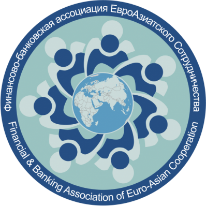 СПАСИБО ЗА ВНИМАНИЕ
Гусарова 
Александра Робертовна
Директор по развитию бизнес-технологий и партнерства

Евразийский центр 
управления человеческими ресурсами

Финансово-банковская Ассоциация 
Евроазиатского сотрудничества

109240 Москва, Котельническая наб.д.17
М.т.: +7 985 937 60 63
Сайт: www.fbacs.com
E-mail: ag@fbacs.com